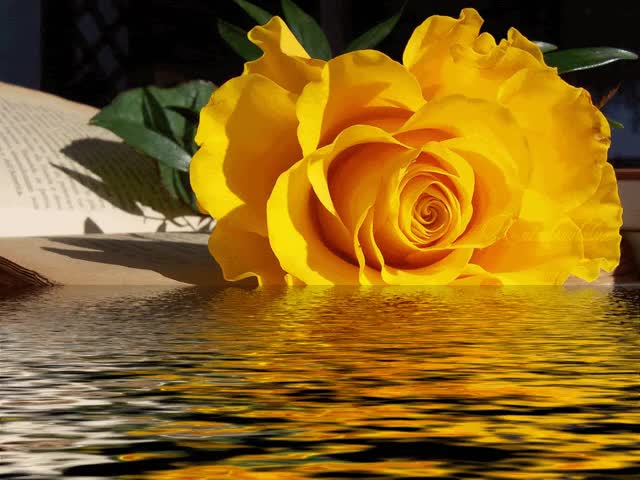 সবাইকে স্বাগতম
শিক্ষক পরিচিতি 

মোঃ শাহজাহান সাজু 
সহকারী শিক্ষক
ব্রিকফিল্ড সঃ প্রাঃ বিদ্যালয়
কাপ্তাই, রাঙ্গামাটি পাঃ জেলা।
পাঠ পরিচিতি 

শ্রেণিঃ দ্বিতীয় 
বিষয়ঃপরিবেশ পরিচিতি 
পাঠঃ চাঁদ, তারা, সূর্য ও পৃথিবী
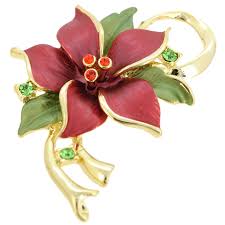 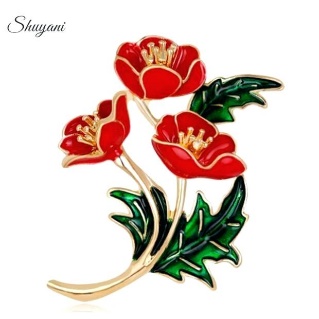 শিখনফল
১২.১.১ দিনের ও রাতের আকাশ পর্যবেক্ষণ করে আকাশে কী কী
          থাকে তা বলতে পারবে। 
1২.১.২ চাঁদ যে ছোট থেকে বড় হয় এবং বড় থেকে ছোট হয় তা
          বলতে পারবে।
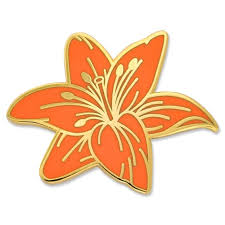 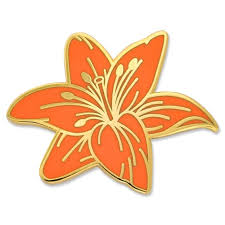 ছবিগুলো মনোযোগসহকারে দেখ
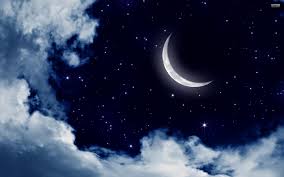 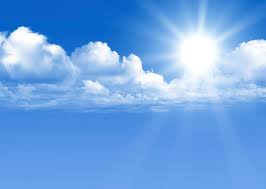 আজকের পাঠ
চাঁদ, তারা, সূর্য ও পৃথিবী
ছবিতে কী দেখতে পাচ্ছ?
দিনের আকাশের সূর্য। সূর্য আমাদের আলো দেয়।
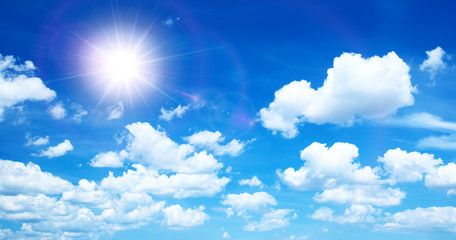 ছবিতে কী দেখা যাচ্ছে?
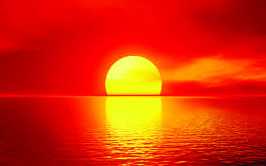 সন্ধ্যা বেলায় সূর্য ঢুবে যাচ্ছে।
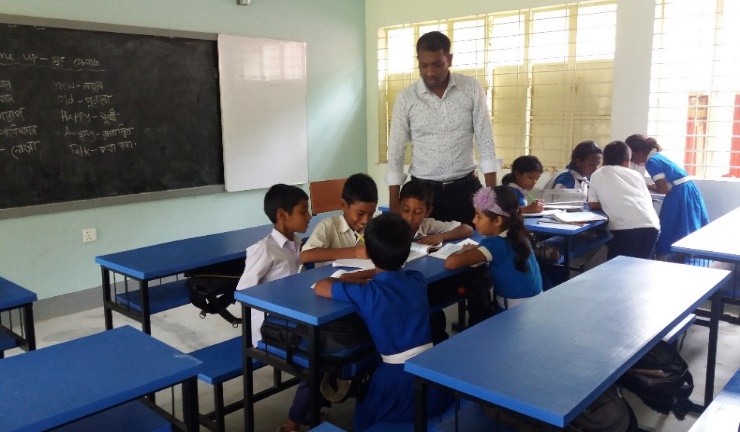 দলীয় কাজ                   ৫মিনিট
৩টি দলে ভাগ হয়ে সূর্য সম্পর্কে দুটি করে বাক্য বল।
দিনের আকাশে সূর্য দেখা যায়।  
সূর্য হতে আমরা আলো পাই।
পুব আকাশে সূর্য ওঠে।
সূর্য সকল শক্তির উৎস 
সূর্য পশ্চিমে অস্ত যায়।
ছবিতে কী দেখতে পাচ্ছ?
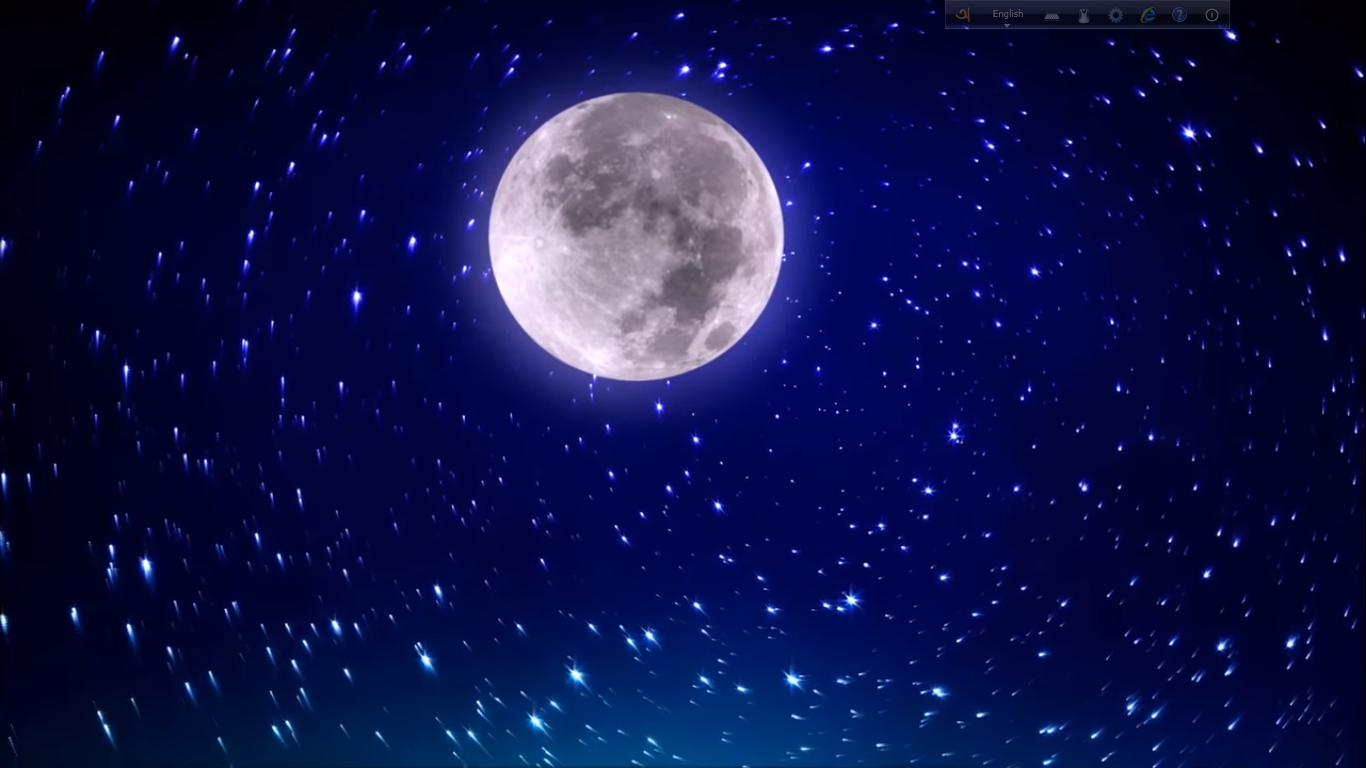 চাঁদের বিভিন্ন আকৃতি লক্ষ কর
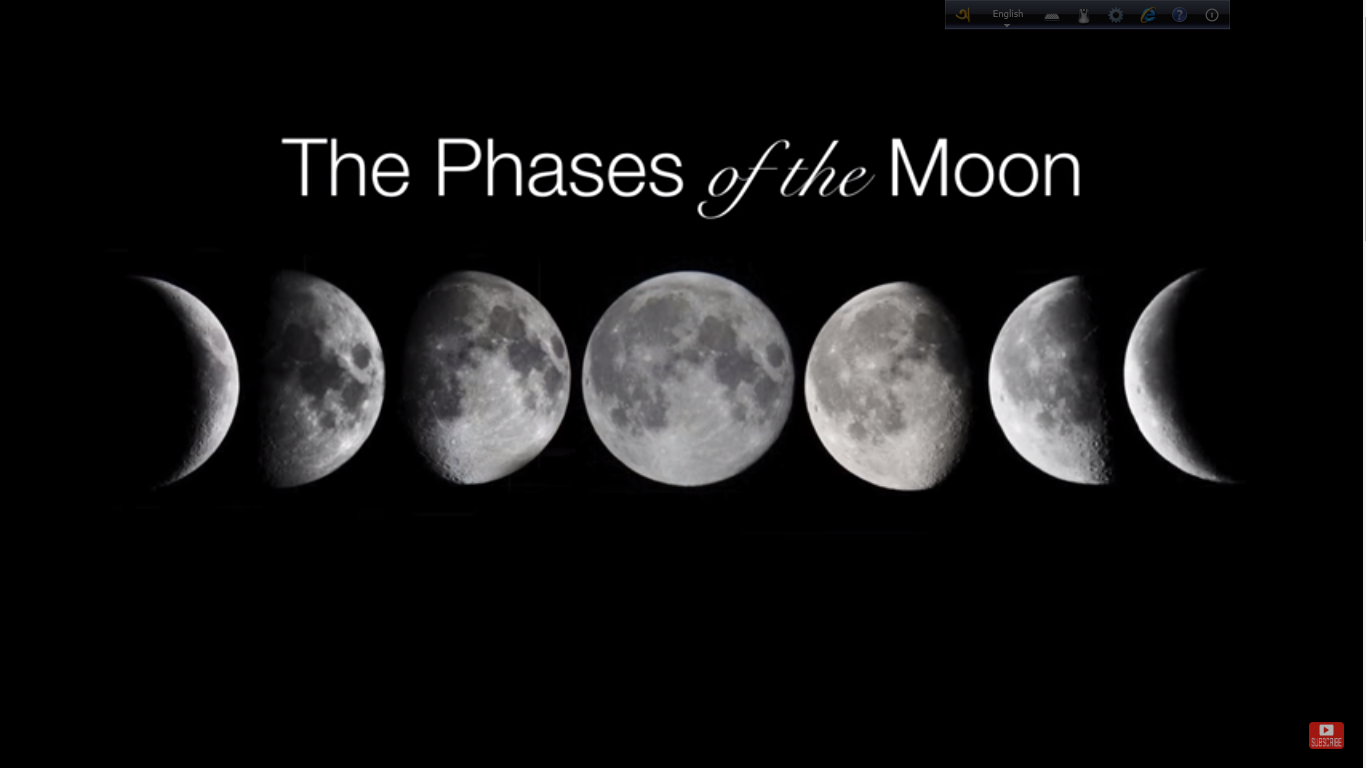 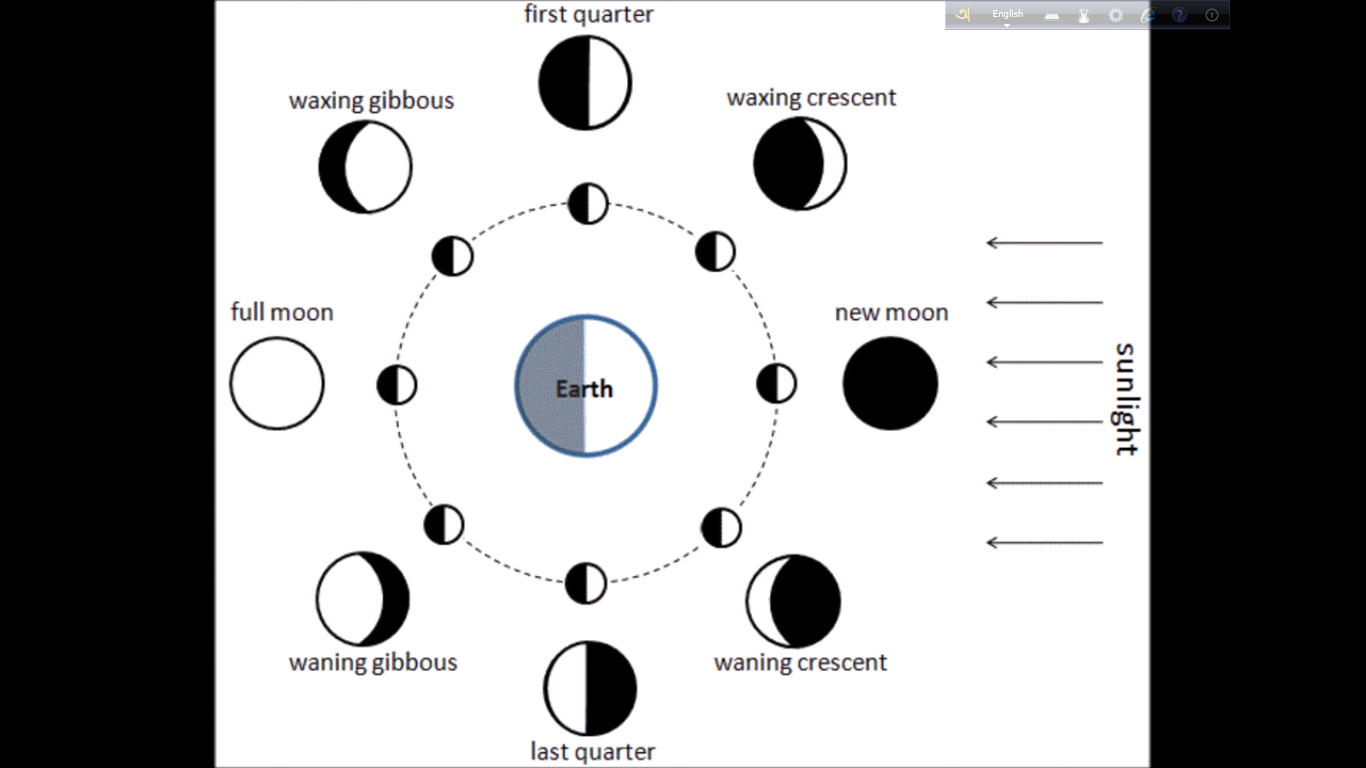 চাঁদের বিভিন্ন আকৃতির কারণ লক্ষ কর।
জোড়ায় কাজঃ
প্রতি জোড়া চাঁদ সম্পর্কে ১টি করে বাক্য লিখ।
মূল্যায়ন
উত্তরগুলো খাতায় লিখঃ 
১।আকাশে আমরা কী কী দেখতে পাই?
২। চাঁদ কোথা হতে আলো পায়?
৩।কাকে সকল শক্তির উৎস বলা হয়?
বাড়ির কাজ
চাঁদ ও সূর্য সম্পর্কে  ৫টি বাক্য লিখে আনবে।
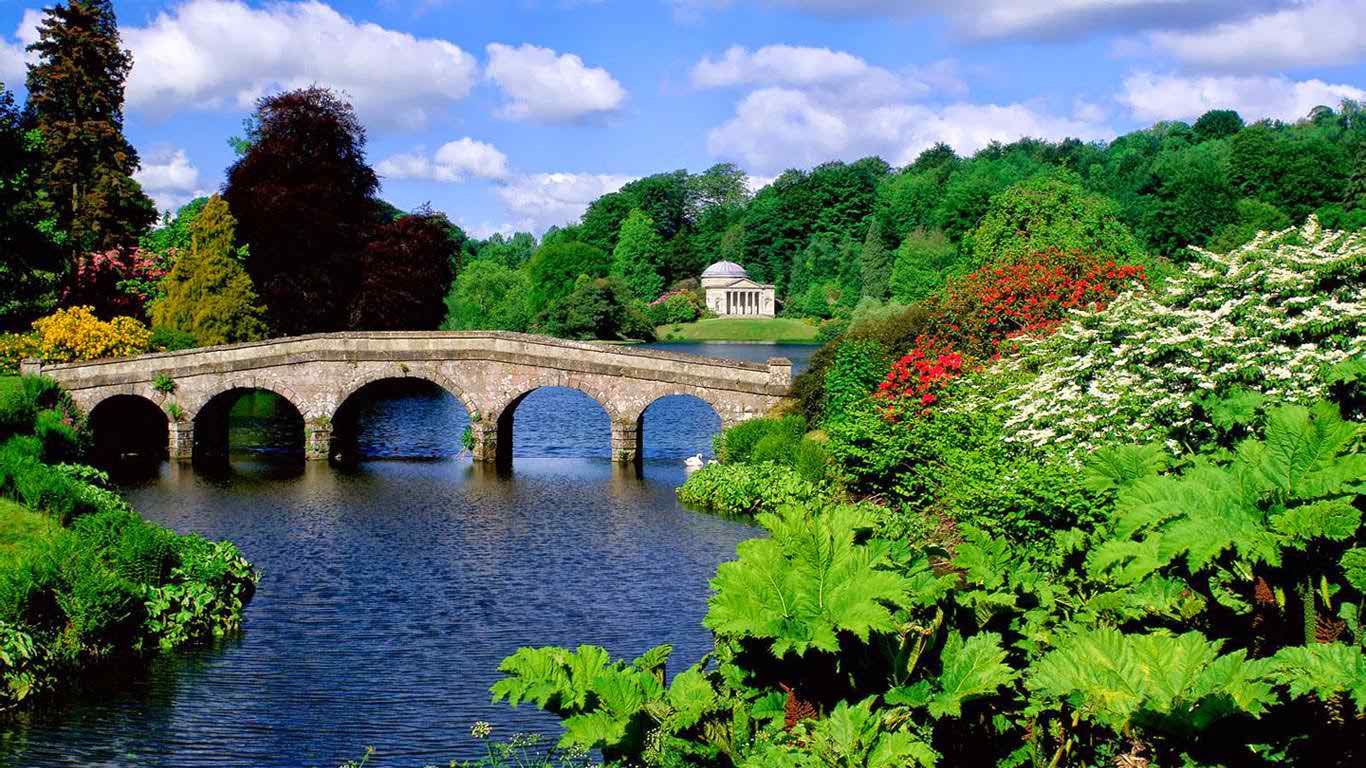 সবাইকে  ধন্যবাদ